Eye and Ear
AP I Lab
Eye
•Outer most layer of eye:
     –Sclera–white part or external eye, supports the eye
     –Cornea–most anterior, clear part of eye, protective
•Middle layer of eye:
      –Choroid–darkly pigmented, highly vascular layer that nourishes eye and prevents light scattering
      –Ciliary body–composed of:
                 •Ora serrata –outermost ring of ciliary muscles
                 •Ciliary process –secrete aqueous humor
       –Iris–pigmented smooth muscle that dilates and constricts to control amount of light entering eye
       –Pupil–hole in iris that allows light to enter eye
Eye
•Inner most layer of eye (sensory layer):
    –Retina–double-layered membrane that contains rods and cones, which transduce light energy into nerve impulses, this is how you see
    –Macula lutea –Yellowish area of high cone density (color vision) on retina
                •Fovea centralis –a small depression in the macula lutea, produce sharpest image
     –Optic disc –spot where optic nerve leaves eye (blind spot)
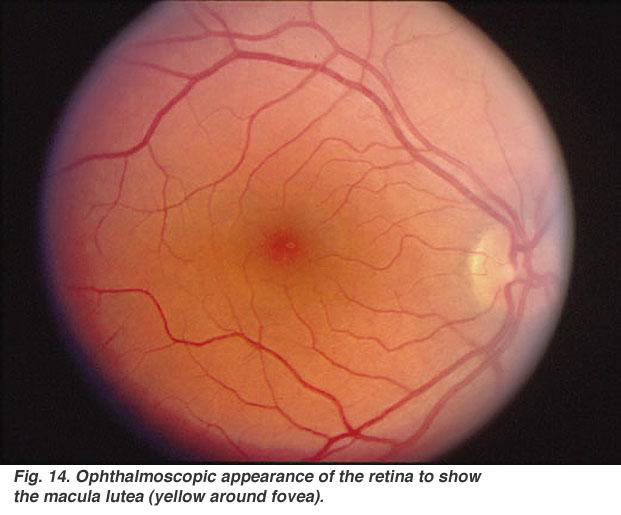 Eye
•Lens–clear, flexible structure that focuses light on retina. Action of ciliary muscles in ciliary body changes shape of lens to refocus light
•Anterior segment:
    –Anterior chamber –between cornea and iris
    –Posterior chamber –between iris and lens
    –Aqueous humor –liquid in anterior segment, keeps eye lubricated
•Posterior segment–from lens to back of eye
    –Vitreous humor –gel-like fluid filling posterior chamber, supports shape of eye
Posterior segment
Eye
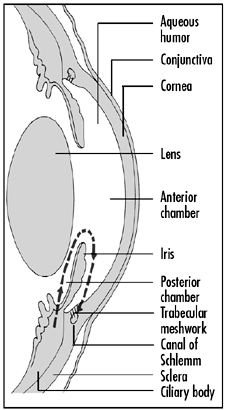 •Canal of Schlemm –duct at iris/cornea boarder that reabsorbs aqueous humor
Extrinsic Eye Muscles
•Superior rectus
•Inferior rectus
•Medial rectus
•Lateral rectus
•Superior oblique
•Inferior oblique
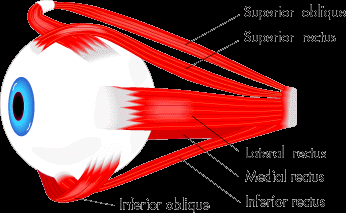 Superior oblique
Superior rectus
Lateral rectus
Medial rectus
Inferior oblique
Inferior rectus
Iris
Sclera
Cornea (clear covering)
Pupil (opening in iris)
Sclera
Choroid
Optic nerve
Ciliary muscle (Gray dots)
Canal of Schlemm (black dot)
Cornea
Lens
Ciliary body
Ciliary process
Ora Serrata
Sclera
Choroid
Retina
Macula Lutea (area around  central fovea)
Central Fovea
Blind spot
Posterior segment (Vitreous)
Anterior segment
Sclera
Choroid
Retina
Ear
•Pinna/Auricle –outer most part of ear 
•External auditory meatus (EAM) –the tube
•Ceruminous glands –secrete cerumen (ear wax)
•Tympanic membrane –separates external ear from middle ear; aka ear drum
•Middle ear –chamber between tympanic membrane and inner ear; contains ossicles
•Eustachian tube –connects middle ear to nasopharynx
Ear
•Ossicles:
    –Malleus
    –Incus
    –Stapes
•Oval window –Stapes articulates here to send vibrations into inner ear
•Round window –just inferior and medial to oval window
Ear
•Inner ear –composed of a membrane-filled bony labyrinth 
•Vestibular apparatus –part of inner ear associated w/ balance:
    –Utricle
    –Saccule
    –Semicircular canals
•Ampula–receptor at the base of each semicircular canal
Ear
•Cochlea–snail-shaped bony cavity that contains the mechanism of hearing
•Cochlear duct –spiral membrane that fills cochlea
    –Has two levels:
          1. Scala vestibuli –upper part of cochlear duct
          2. Scala tympani –lower part of cochlear duct
•Spiral Organ of Corti –contiguous w/ cochlear duct  contains receptors for hearing (CN VIII)
•Tectorial membrane –part of SOC
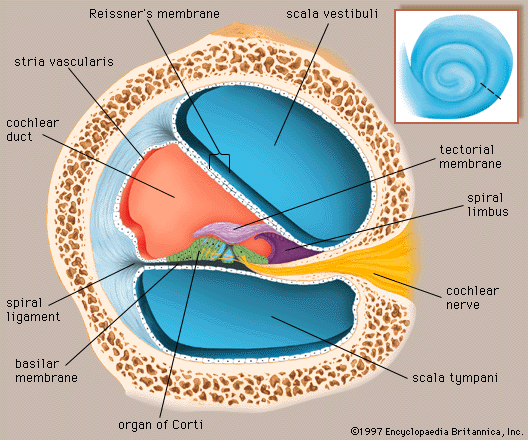 Pinna (Auricle)
Auditory ossicles
EAM
Tympanic membrane
Ceruminous gland
Auditory tube
Inner Ear Labyrinth
Inner ear Labyrinth
Round window
Cross Section of the Cochlea
Scala vestibuli
Cochlear duct
Tectorial membrane
Organ of corti
Scala tympani
Cross Section of the Cochlea
Enlarged Organ of Corti
Tectorial membrane
Organ of Corti